Результаты оценки сформированности компетенций обучающихсяКалужского государственного университета им. К.Э. Циолковского
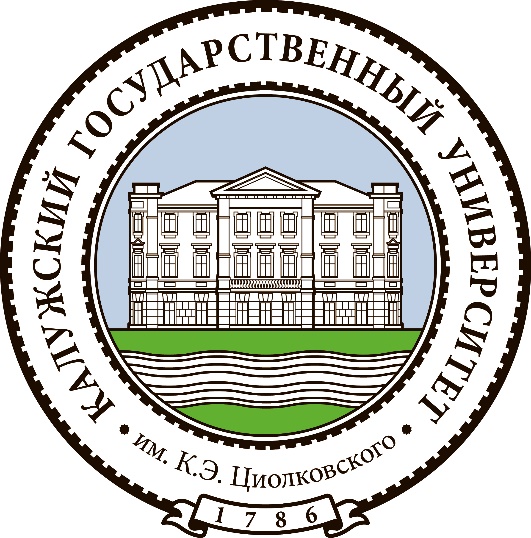 октябрь  2020-2021 уч. года
Доля студентов , принявших в  процедуре оценки сформированности компетенций
Инженерно-технологический институт
Институт лингвистики и мировых языков
Институт филологии и массмедиа
Институт истории и права
Институт социальных отношений
Распределение результатов оценки сформированности компетенций по уровням обученности
Институт естествознания
Институт психологии
Медицинский институт
Институт психологии
Инженерно-технологический институт
Институт филологии и массмедиа
Институт лингвистики и мировых языков
Институт социальных отношений
Институт истории и права